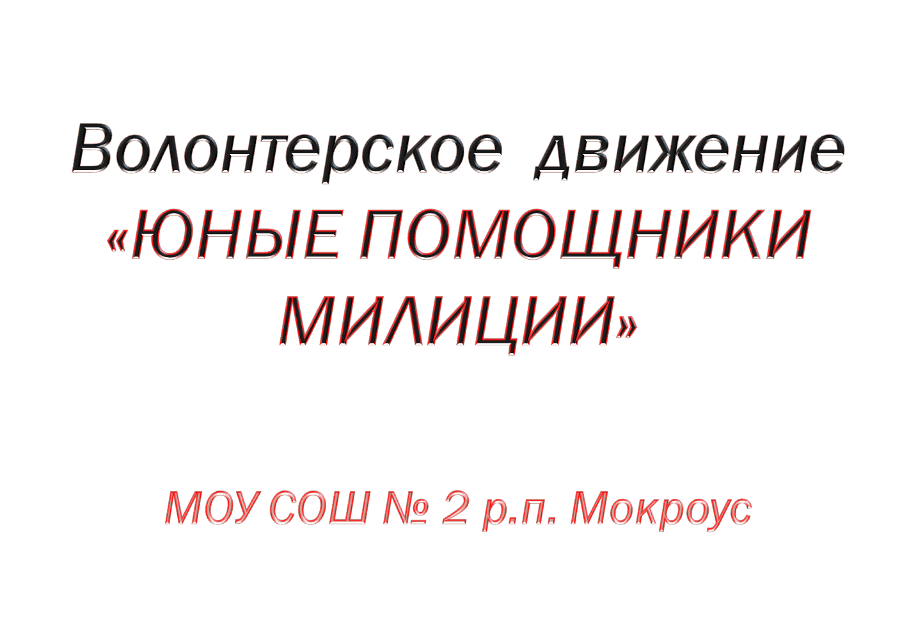 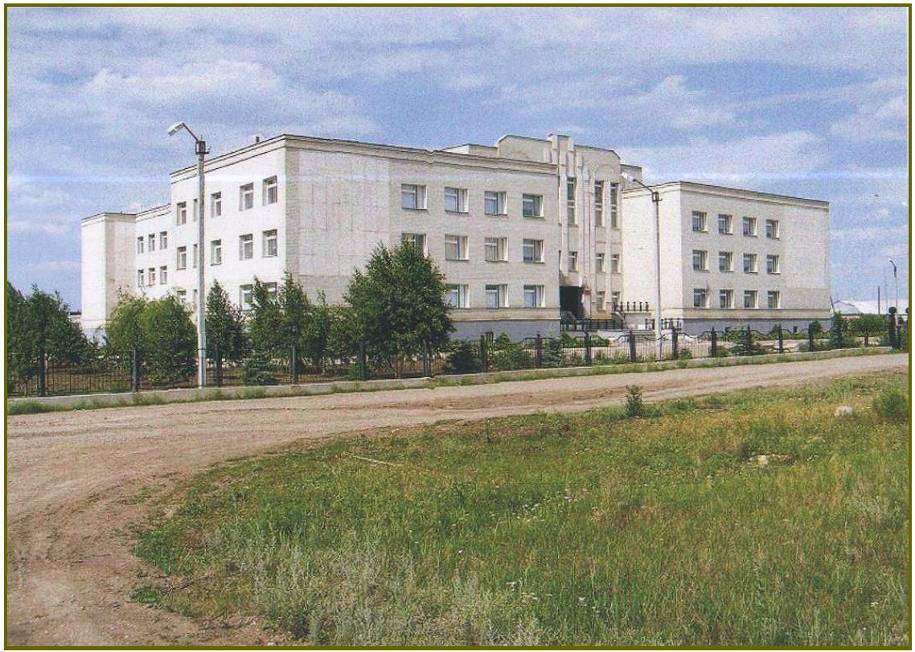 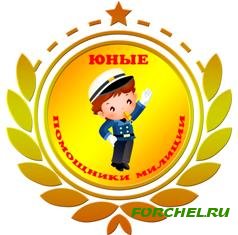 Цели волонтерской команды.
Развитие подросткового добровольческого движения в нашей школе
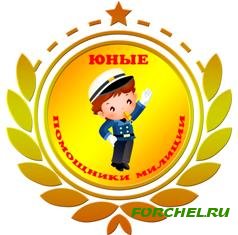 Задачи волонтерской команды:
Инициирование и развитие подросткового добровольческого движения;
2. Содействовать утверждению в жизни современного общества идей добра и красоты, духовного и физического совершенствования детей и подростков
3. Пропаганда здорового образа жизни;
4. Освещение деятельности в СМИ, связь с общественностью.
Этапы работы волонтерской команды:
Организационный: создание волонтерской команды.
2. Обучающий: обучение волонтеров навыкам первичной профилактики и пропаганды ЗОЖ;
3. Проектирование: планирование мероприятий по пропаганде  добровольческого движения;
4. Деятельность по проекту: реализация деятельности по блокам
5. Подведение итогов: анализ работы, определение перспективы её внедрение в своем районе.
Планирование 
Поиск волонтёров 
Контроль и проверка 
Поощрения 
Информация 
Вовлечение
Качества  волонтеров:
Сочувствие  людям 
Здравый смысл: уступчивость, практическая смекалка, умение работать в команде 
Последовательность 
Надежность
Всем, чем угодно! Волонтёры могут работать в любые дни, в любое время суток. Обычно в неурочное время организуются знакомства, проводятся просветительская работа и компании по сбору средств, спортивные состязания, мероприятия по защите окружающей среды и помощь ближнему.
Цель : Возрождение лучших отечественных традиций благотворительности, воспитание доброты, чуткости, сострадания.
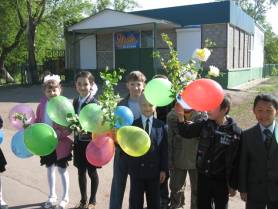 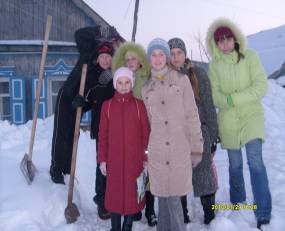 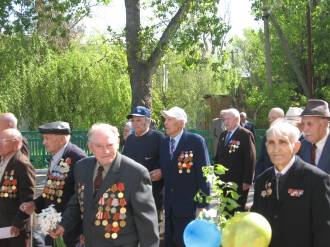 2 блок «Спорт и здоровый образ жизни»
Цель: 1.Пропаганда, реклама здорового образа жизни, занятий спортом.
2. Содействовать утверждению в жизни современного общества идей добра и красоты, духовного и физического совершенствования детей и подростков.
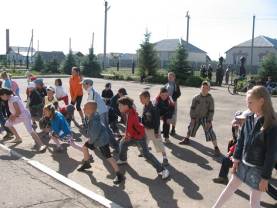 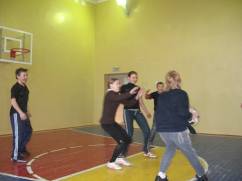 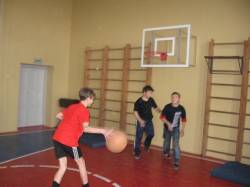 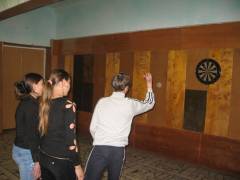 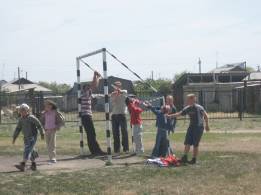 3 блок «Наглядная агитация»
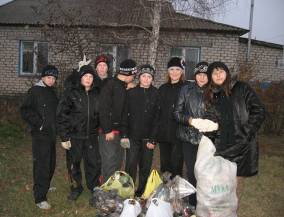 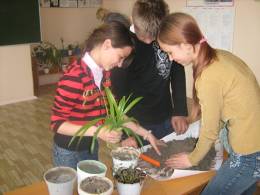 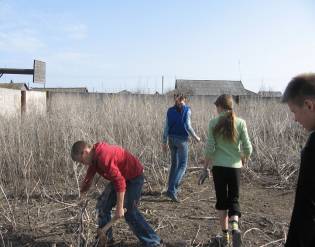 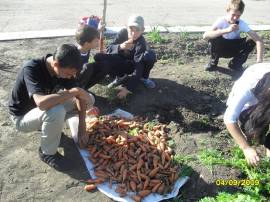 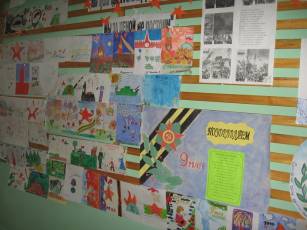 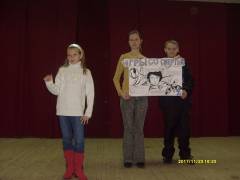 Цель: Формирование социально – активной позиции детей и подростков, развитие творческих способностей.
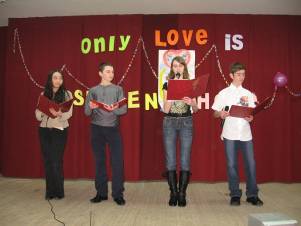 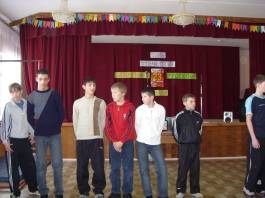 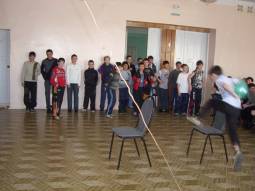 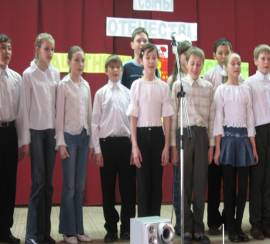 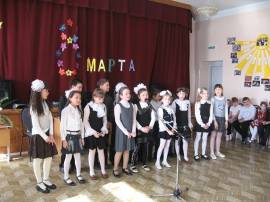 Вовлечение большого числа детей и подростков школы в активную общественную жизнь;
2. Увеличение числа публикаций и выступлений по пропаганде  добровольческого движения; 
3. Заинтересованность общественности проблемами экологии, нравственности, духовности здоровья, взаимопомощи;
4.  Увлеченность детей идеями добра и красоты, духовного и физического совершенствования;
5. Организованы игры, диспуты и другие культурно-эстетические развлекательные мероприятия;
6. Активное участие в пропаганде ЗОЖ;
7. Снижение заболеваемости детей, риска совершения преступления и приобщения подростков к употреблению психотропных веществ.
Мы открыты для сотрудничества со всеми школьными организациями района
Давайте поможем друг другу 
все  вместе!